Casework – Do’s and Don’t’s
Customer contact
Don’t submit casework for issues for which there is a right of appeal or legal remedy following the advice that was given on the induction day, eg: a penalty charge notice, parking ticket, school admissions, housing benefits and planning applications etc.

Don’t submit casework for human resources issues about former and/or existing staff, including appointments, dismissals, pay, pensions and discipline, send to he Head of Paid Service

Don’t submit casework for concerns or issues with freedom of information and data protection issues / subject access requests as these are dealt with by the Office of the Information Commissioner. https://ico.org.uk/

Don’t copy in officers when sending a response to a resident
Do use your iPad to lodge Service Requests through My Account & encourage residents to do the same

Do raise all casework requests on your iPad  through to members.feedback@lbbd.gov.uk 

Do only send your requests to this address and not to officers (and do not CC in officers) as this can cause confusion and slow up response times

Do expect that we will respond to you, the Member, and not to the resident, it is the responsibility of the Member to liaise directly with the resident

Do expect us to answer at least 90% of cases within 10 days. Some cases, due to their complexity can take longer to investigate and respond to; we will always advise when this is the case

Do accept that if you refer a case that is already being dealt with (eg: as a complaint) then we won’t also take it as members casework
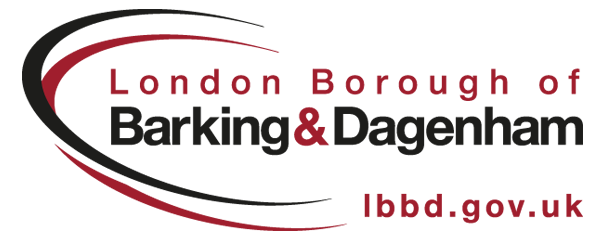